CHƯƠNG VI. PHƯƠNG PHÁP TOẠ ĐỘ TRONG MẶT PHẲNG
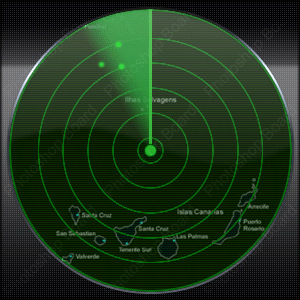 BÀI 1. TOẠ ĐỘ CỦA VECTƠ
??
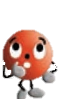 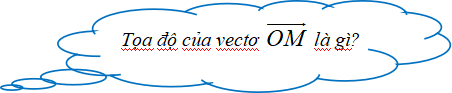 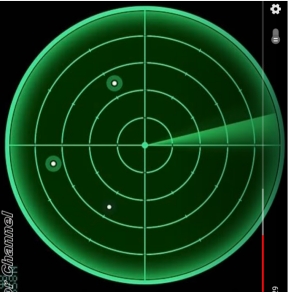 M
O
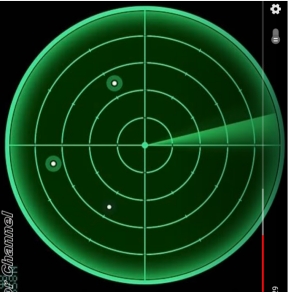 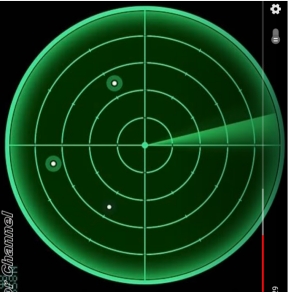 I. TOẠ ĐỘ CỦA MỘT ĐIỂM
y
Hoạt động 1.
M
K
b
A
3
Hoành độ của điểm A là 3
1
Tung độ của điểm A là 3
H
b) Nêu cách xác định tọa độ của điểm M tùy ý
• Từ M kẻ đường thẳng vuông góc với trục hoành và cắt trục hoành tại điểm H ứng với số a. Số a là hoành độ của điểm M.
a
1
O
x
3
• Từ M kẻ đường thẳng vuông góc với trục tung và cắt trục tung tại điểm K ứng với số b. Số b là tung độ của điểm M.
II. TOẠ ĐỘ CỦA MỘT VECTƠ
y
Hoạt động 2.
M
K
b
Quan sát hình vẽ bên. Các em hãy nêu các xác định điểm M?
H
a
O
x
II. TOẠ ĐỘ CỦA MỘT VECTƠ
y
M
K
b
1
H
O
1
a
x
II. TOẠ ĐỘ CỦA MỘT VECTƠ
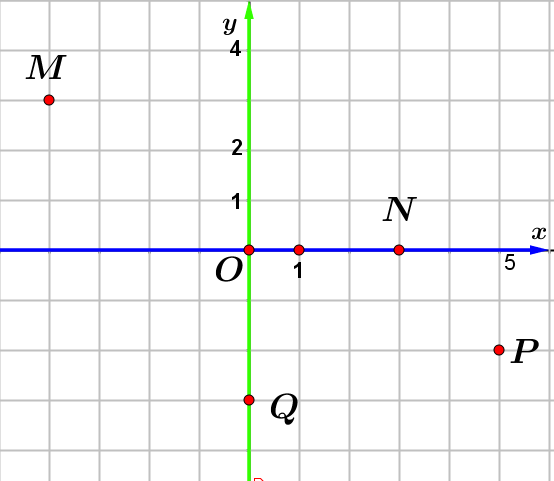 3
2
Giải
II. TOẠ ĐỘ CỦA MỘT VECTƠ
Để xác định điểm A, ta làm như sau:
Hoạt động 3.
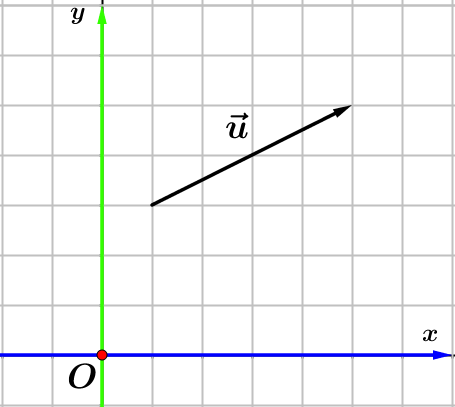 d
A
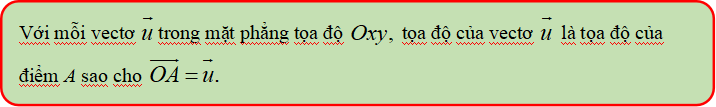 II. TOẠ ĐỘ CỦA MỘT VECTƠ
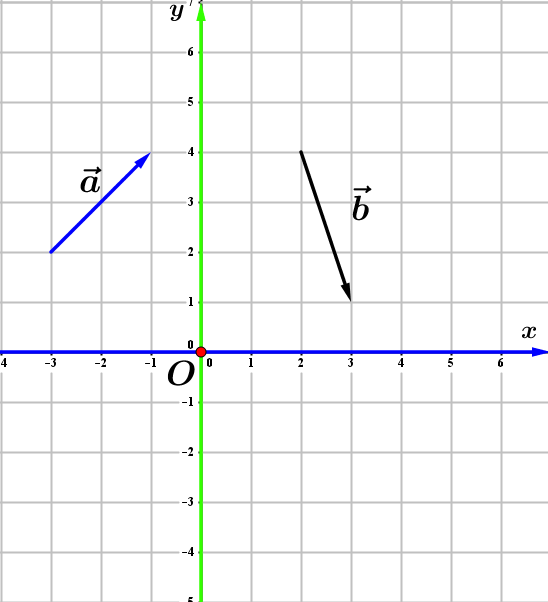 A
B
Giải
II. TOẠ ĐỘ CỦA MỘT VECTƠ
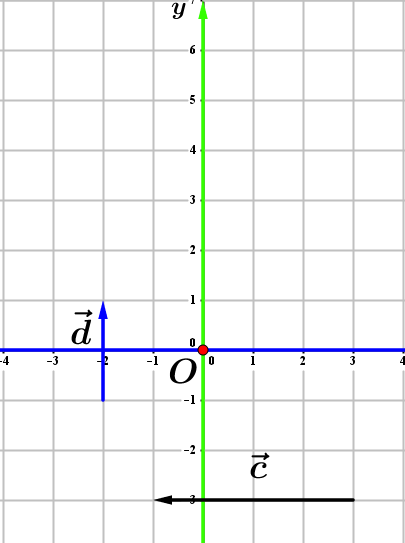 H
B
Giải
II. TOẠ ĐỘ CỦA MỘT VECTƠ
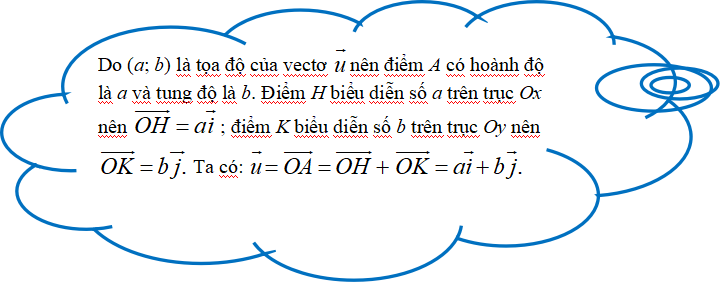 Hoạt động 4.
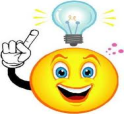 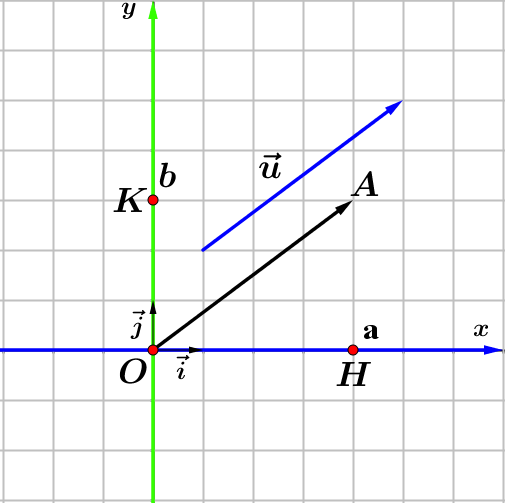 a) Tìm hoành độ của điểm A.
b) Tìm tung độ của điểm A.
II. TOẠ ĐỘ CỦA MỘT VECTƠ
Định lí
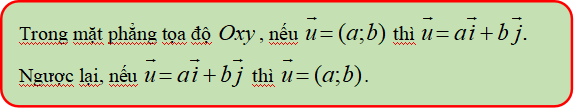 II. TOẠ ĐỘ CỦA MỘT VECTƠ
II. TOẠ ĐỘ CỦA MỘT VECTƠ
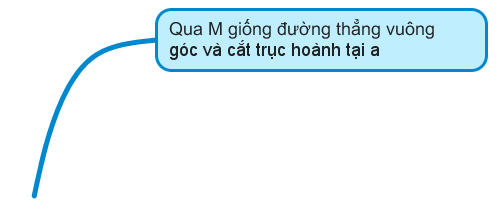 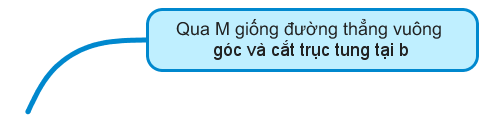 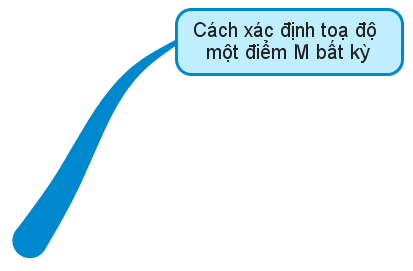 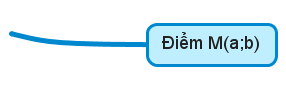 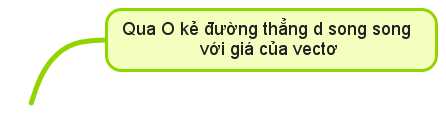 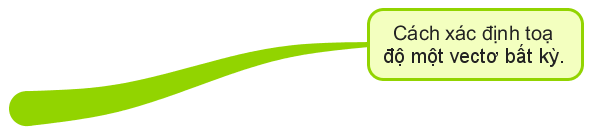 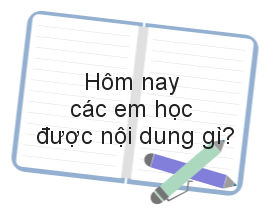 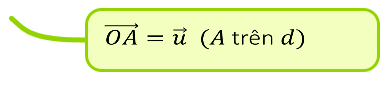 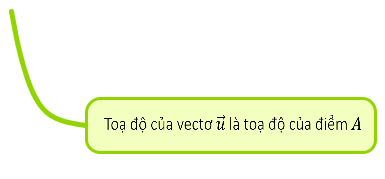 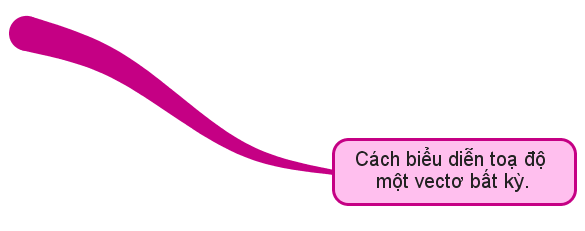 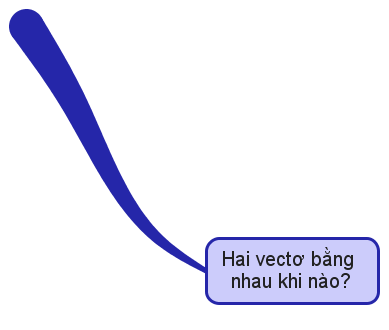 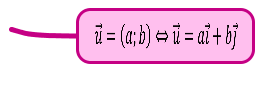 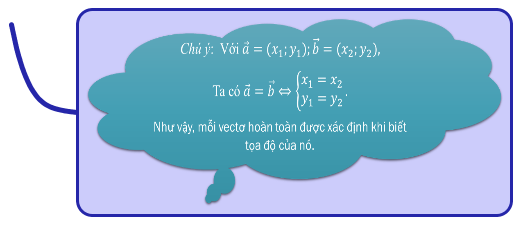 CÁC EM VỀ NHÀ XEM LẠI CÁC VÍ DỤ ĐÃ GIẢI VÀ CÁC NỘI DUNG SAU
Cách xác định toạ độ một điểm M bất kỳ.
Cách xác định toạ độ một vectơ bất kỳ.
Cách xác biểu diễn toạ độ một điểm M bất kỳ
Cách xác biểu diễn toạ độ một vectơ bất kỳ.
Hai vectơ bằng nhau khi nào?